CSE 421
Linear Programs

Yin Tat Lee
1
Linear System of Equations
2
Linear Programming
3
Applications of Linear Programming
4
Example 1: Diet Problem
5
Diet Problem by LP
You should eat 1500 calaroies to be healthy
You can spend 20 dollars a day on food.
Goal: Maximize happiness?
#pounds of veggies, meat, fruits, dairy to eat per day
6
How to Design an LP?
Define the set of variables

Put constraints on your variables, 
should they be nonnegative?

Write down the constraints
If a constraint is not linear try to approximate it with a linear constraint

Write down the objective function
If it is not linear approximation with a linear function

Decide if it is a minimize/maximization problem
7
Example 2: Max Flow
8
Example 2: Max Flow
9
Example 3: Min Cost Max Flow
10
Example 4: Metabolic Network
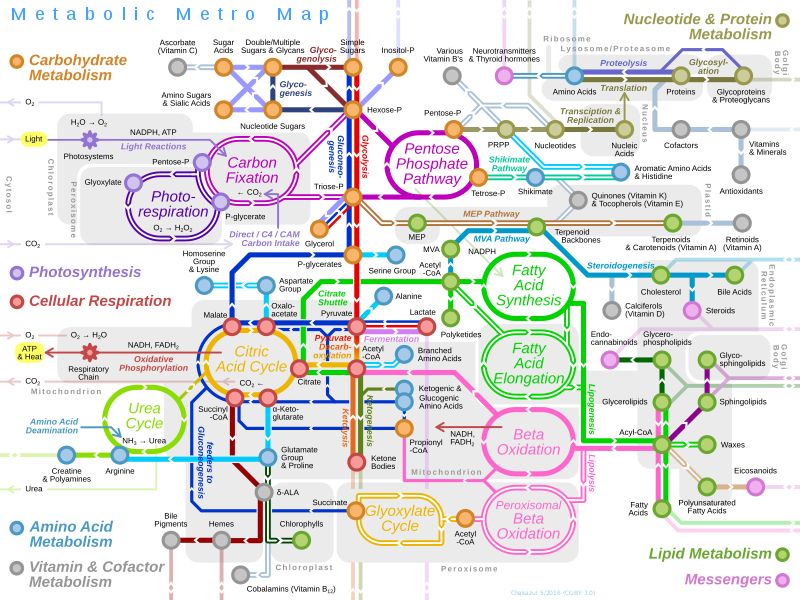 Disclaimer: I suspect your biology is better than mine.
Summary (Linear Programming)
Linear programming is one of the biggest advances in 20th century

It is being used in many areas of science: Mechanics, Physics, Operations Research, and in CS: AI, Machine Learning, Theory, …

Almost all problems that we talked can be solved with LPs, Why not use LPs?
In some sense, current fastest algorithm for maxflow is based on LP!
Maybe one day, I need to rewrite CSE 421.
 But I need to able to teach the current 421 well first.

There is rich theory of LP-duality which generalizes max-flow min-cut theorem
12